Grammar as Choice:
The LEAD Principles
Debra Myhill
All art is achieved through the exercise of a craft, and every craft has its rudiments that must be taught.
Fairfax and Moat (1998
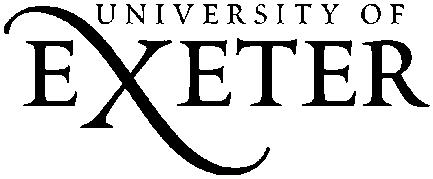 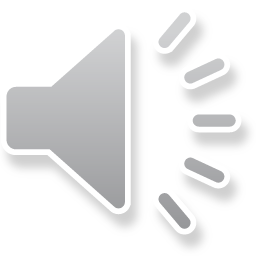 The Power of Choice
I found him in the garage on a Sunday afternoon. It was the day after we moved into Falconer Road. The winter was ending. Mum had said we’d be moving just in time for the spring.  Nobody else was there.  Just me.  The others were inside the house with Doctor Death, worrying about the baby.
 
He was lying in there [in the darkness behind the tea chests, in the dust and dirt ].   It was as if he’d been there forever.
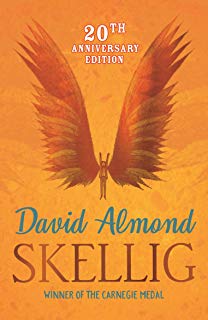 What do you think goes in the gap?
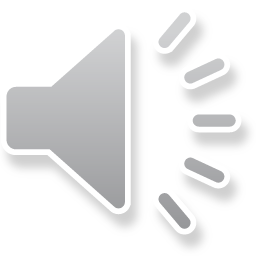 2
The Power of Choice
I found him in the garage on a Sunday afternoon. It was the day after we moved into Falconer Road. The winter was ending. Mum had said we’d be moving just in time for the spring.  Nobody else was there.  Just me.  The others were inside the house with Doctor Death, worrying about the baby.
 
He was lying in there in the darkness behind the tea chests, in the dust and dirt.   It was as if he’d been there forever.
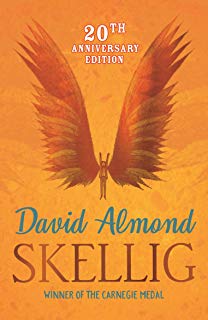 Why do you think David Almond chooses these prepositional phrases?
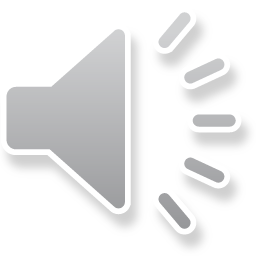 3
The Power of Choice
I found him in the garage on a Sunday afternoon. It was the day after we moved into Falconer Road. The winter was ending. Mum had said we’d be moving just in time for the spring.  Nobody else was there.  Just me.  The others were inside the house with Doctor Death, worrying about the baby.
 
He was lying in there in a silken shawl with golden beading along the tasselled edges.   It was as if he’d been there forever.
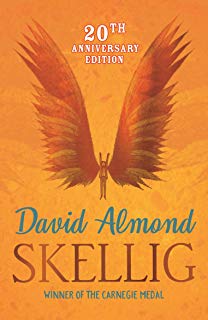 What difference do these choices of prepositional phrases make?
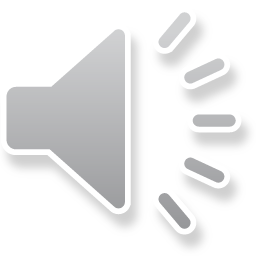 4
Grammar as Choice
Another example: but not about word/phrase level but about syntax and sentence structure
And out of the mists came a figure in flowing green, walking across the water.
Read this sentence aloud – where will you put the emphasis?
What possibilities are there for re-ordering this sentence?
How does this change the emphasis?
And a figure in flowing green came out of the mists, walking across the water.
Read both these sentences aloud – how do they portray this moment in the plot differently?  How might you film these two sentences?
What do you think is the effect of moving the adverbial ‘out of the mists’ to different places in the sentence?
What do you think is the effect of the putting the subject (a figure) after the verb (came) in the first sentence?
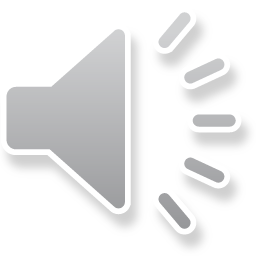 The Exeter Pedagogy
A creative grammar-writing relationship:

Explicit teaching of grammatical points relevant to the learning about writing
Developing young writers’ knowledge about language in the texts they read and how language choices shape meaning
Developing young writers’ understanding of the language choices they can make in their own writing

     Repertoires of possibility  (and metalinguistic understanding)
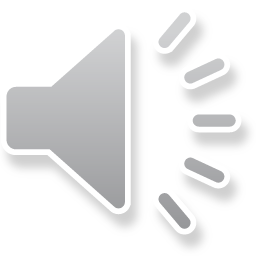 6
LEAD Principles
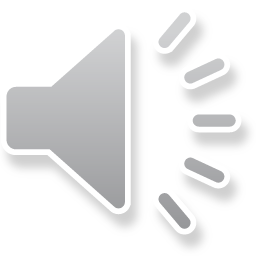 7
LEAD Principles
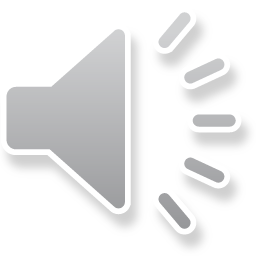 8
The Power of Choice
Authentic text
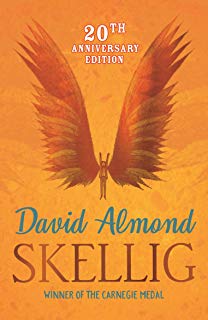 I found him in the garage on a Sunday afternoon. It was the day after we moved into Falconer Road. The winter was ending. Mum had said we’d be moving just in time for the spring.  Nobody else was there.  Just me.  The others were inside the house with Doctor Death, worrying about the baby.
 
He was lying in there in a silken shawl with golden beading along the tasselled edges.   It was as if he’d been there forever.
Examples
What difference do these choices of prepositional phrases make?
Links between grammar and meaning
Why do you think David Almond chooses these prepositional phrases?
What do you think goes in the gap?
Discussion
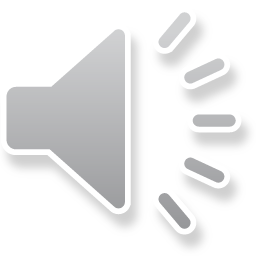 9
Grammar as Choice
Authentic text
Read this sentence aloud – where will you put the emphasis?
What possibilities are there for re-ordering this sentence?
How does this change the emphasis?
Links between grammar and meaning
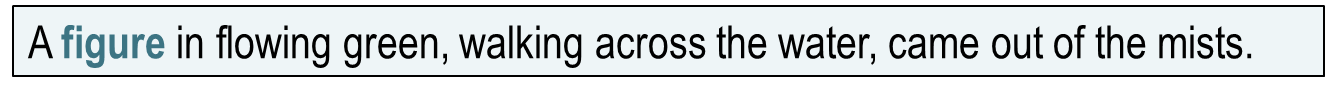 Discussion
Read both these sentences aloud – how do they portray this moment in the plot differently?  How might you film these two sentences?
What do you think is the effect of moving the adverbial ‘out of the mists’ to different places in the sentence?
What do you think is the effect of the putting the subject (a figure) after the verb (came) in the first sentence ?
Examples
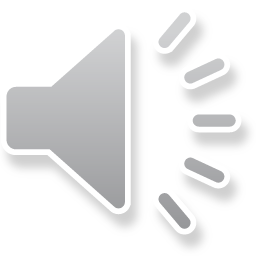 Verbalising the Grammar-Writing Link
A crucial element of the LEAD principles is helping writers to think explicitly (metalinguistically) about the choices they make.  As a teacher, you need to support this by being crystal clear yourself about how you verbalise the link between a grammar choice and its effect in a particular text/context.  Then express this in student-friendly language, as below.
Verbalisation to share with students:
When you are creating characters in narrative, you can think about how you provide descriptive detail in prepositional phrases, which helps your reader to think about, or infer, what kind of person they are.
Choose your descriptive detail carefully!
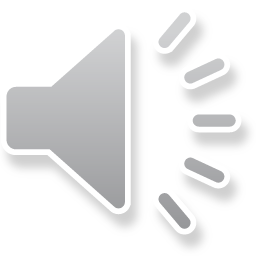 Grammar as Choice: Key Message
Teaching writing with attention to grammar is not about telling children how they should write; it is about showing them the repertoire of choices available to them, and discussing how those choices create different meanings.

NOT:
You should use fronted adverbials to make your writing better.

BUT:
What happens if you move that adverbial to the front of the sentence?  How does it change how we read this sentence?
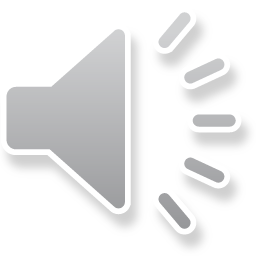 12
LEADing Young Writers
Create a habit of noticing: attention to language
Generate opportunities to play with language, including lexical and syntactical units
Use discussion to talk explicitly about language choices and how they help us see, feel or think
Use grammatical terminology incidentally and at a level relevant to the learners
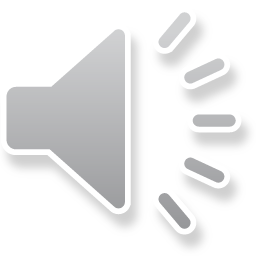 13